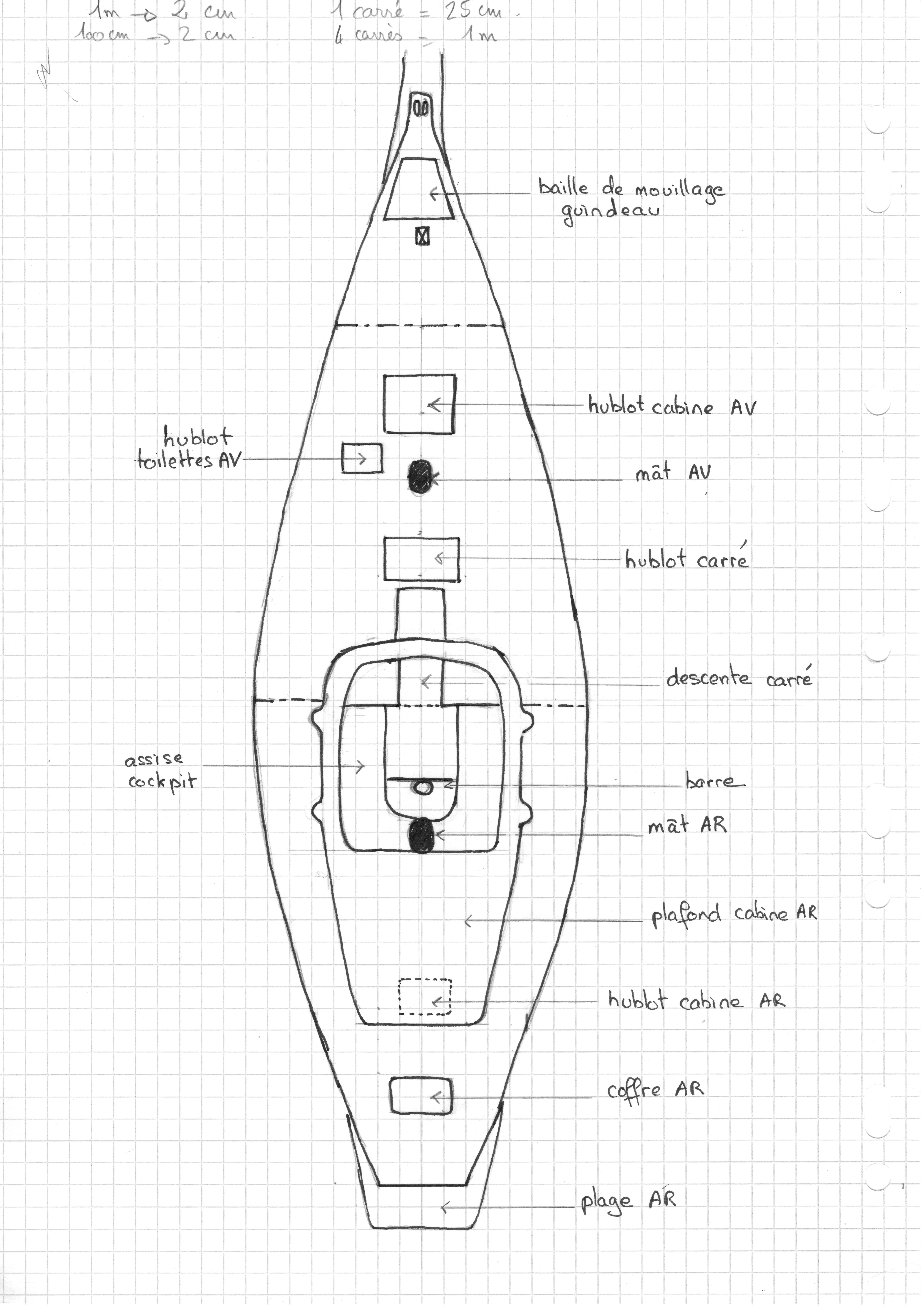 Plan de la coque
L’arrière avant les grands chambardements
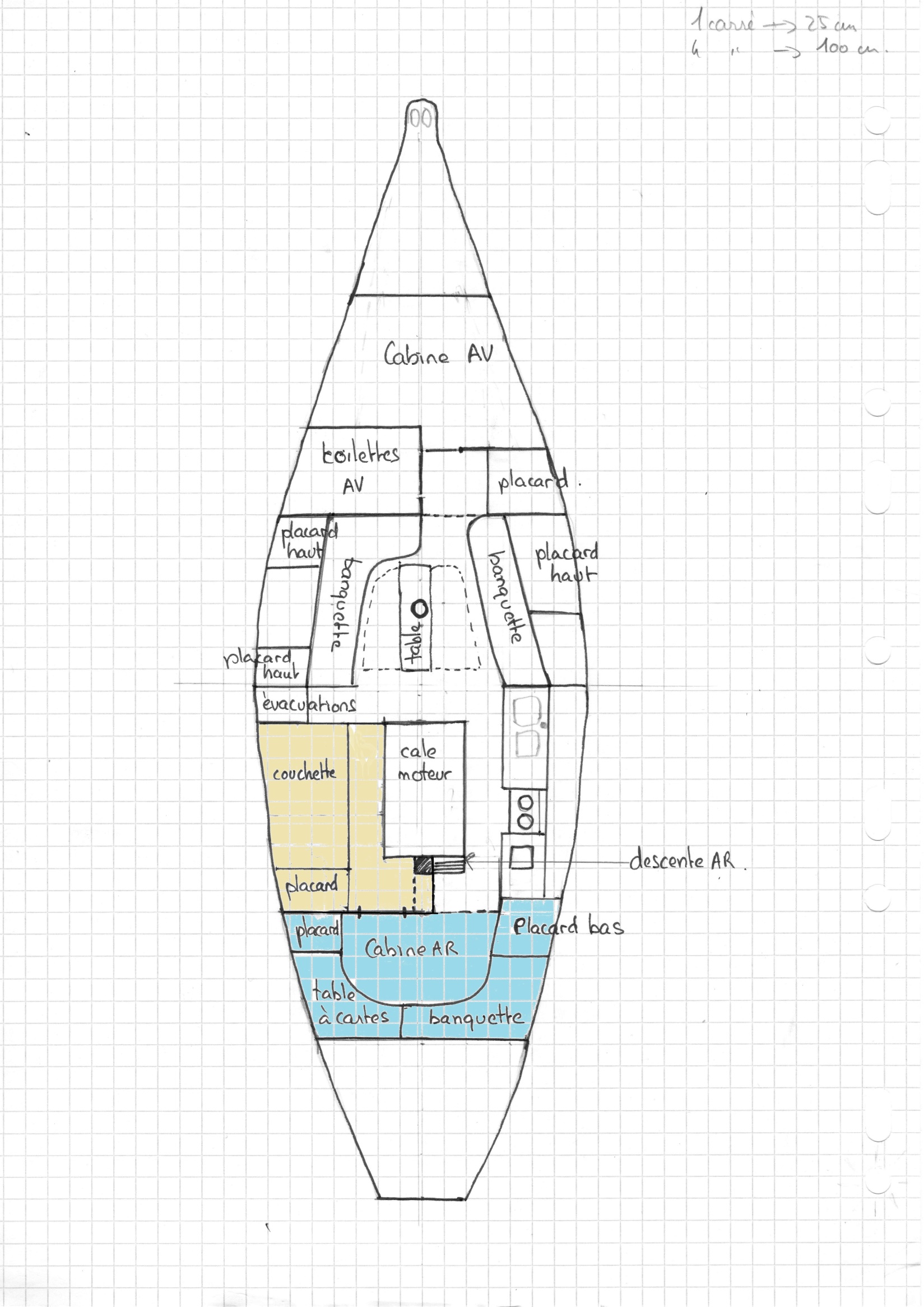 Plan intérieur
AVANT
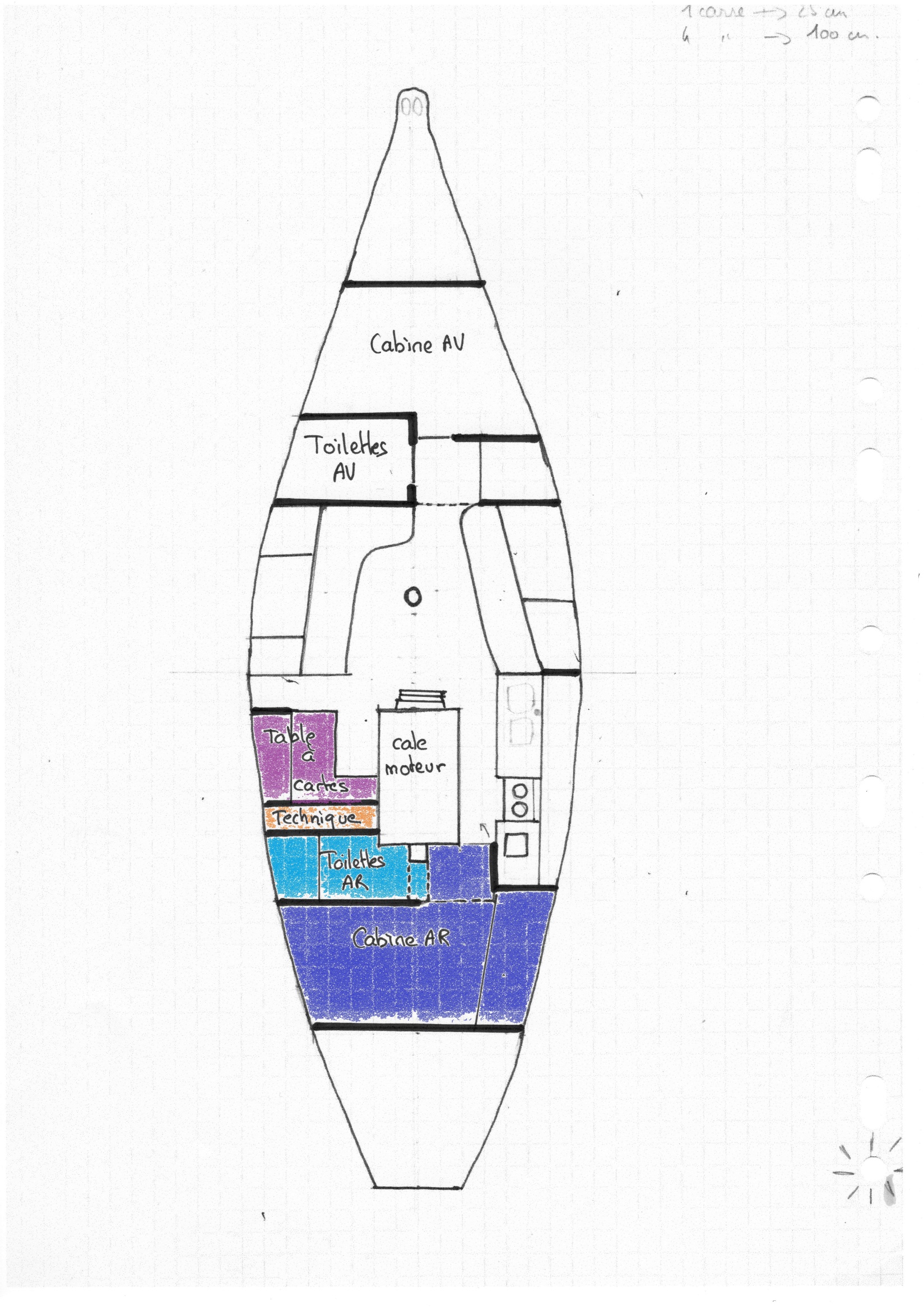 Plan intérieur
APRES